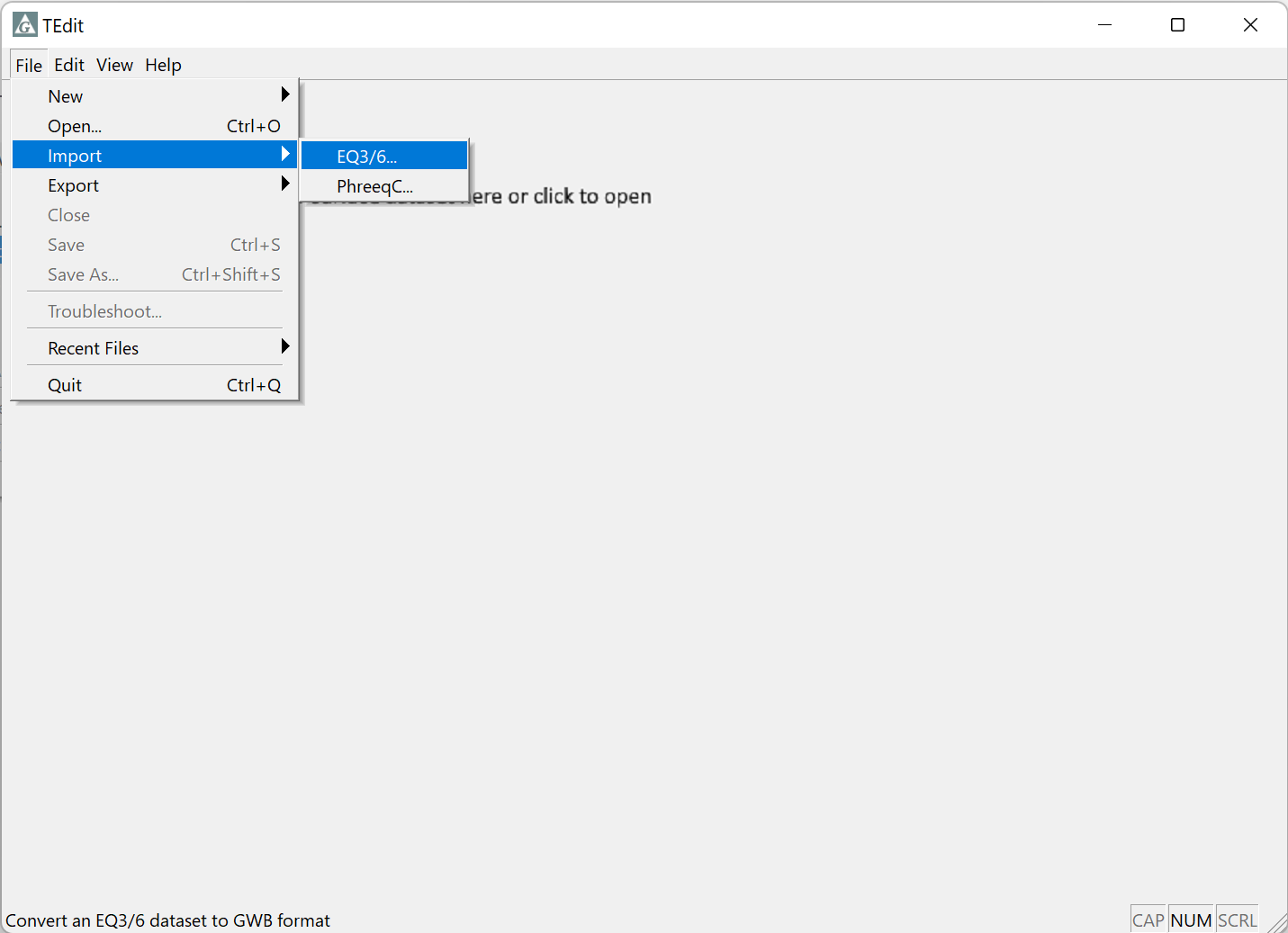 Import and export EQ3/6 datasets
Drag and drop an EQ3/6 dataset into TEdit
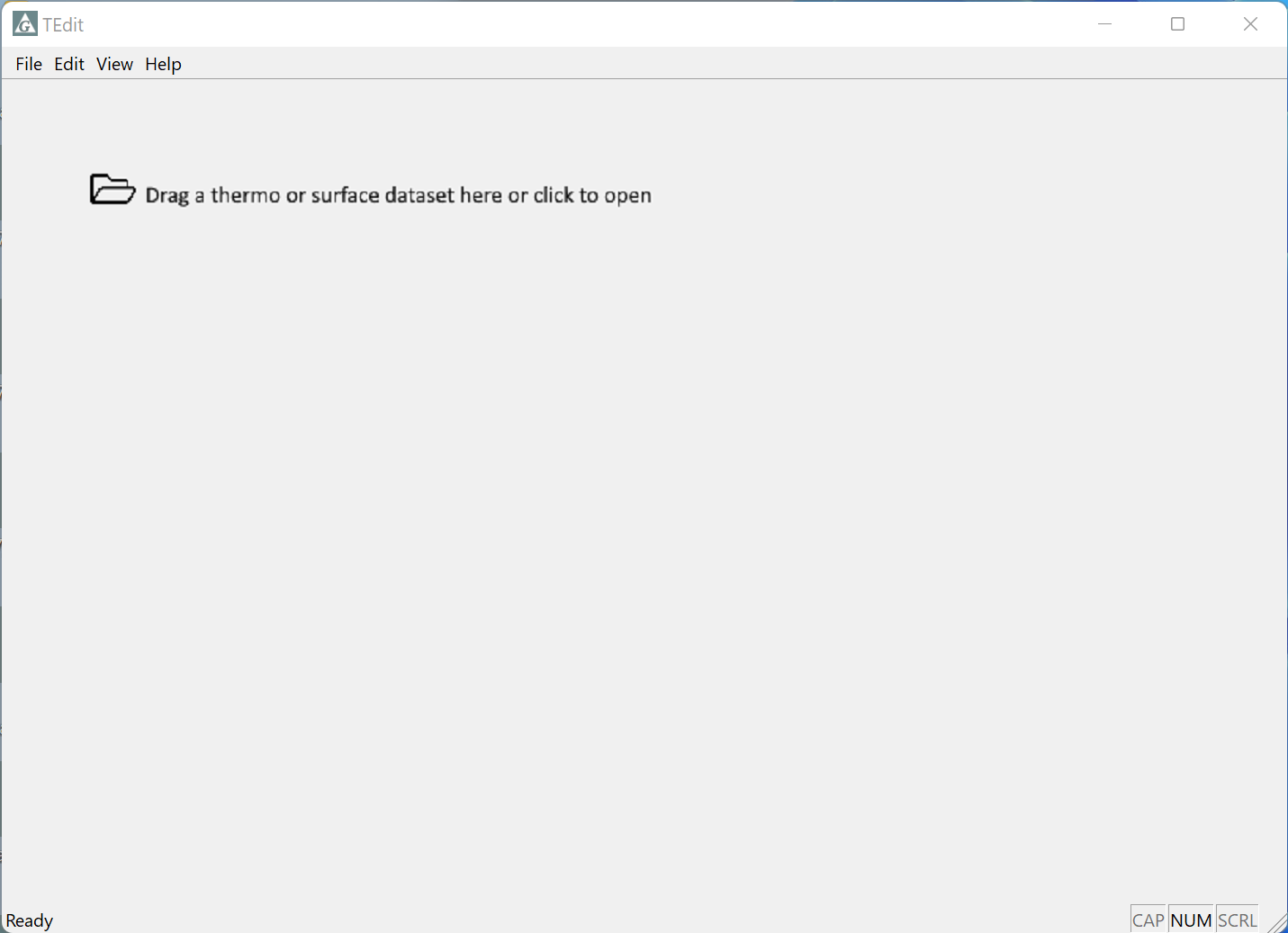 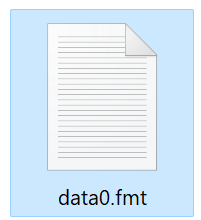 Or, in TEdit go to File → Import → EQ3/6…
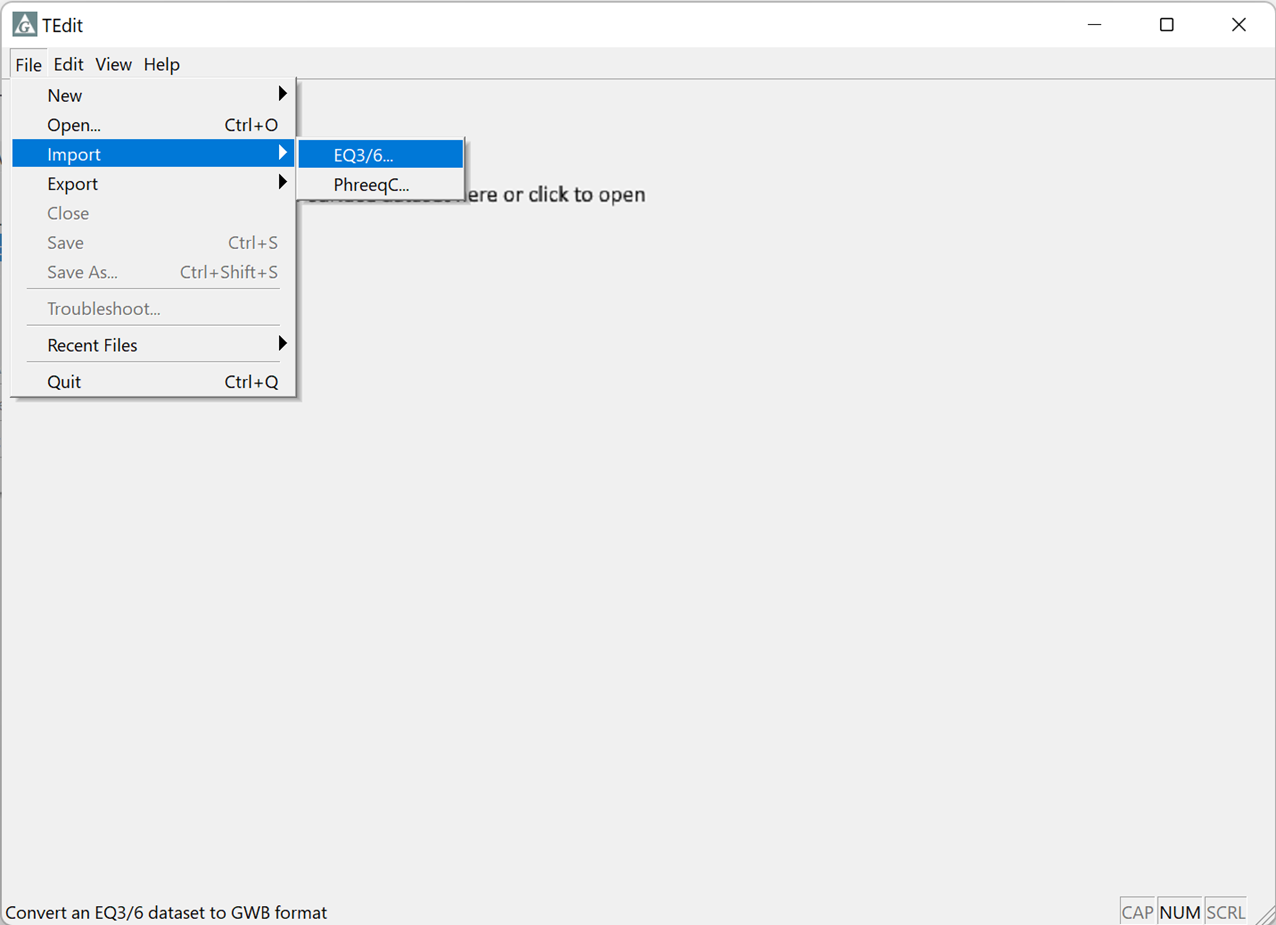 New GWB dataset (.tdat) saves automatically to the same location as your EQ3/6 dataset
View new GWB dataset in TEdit
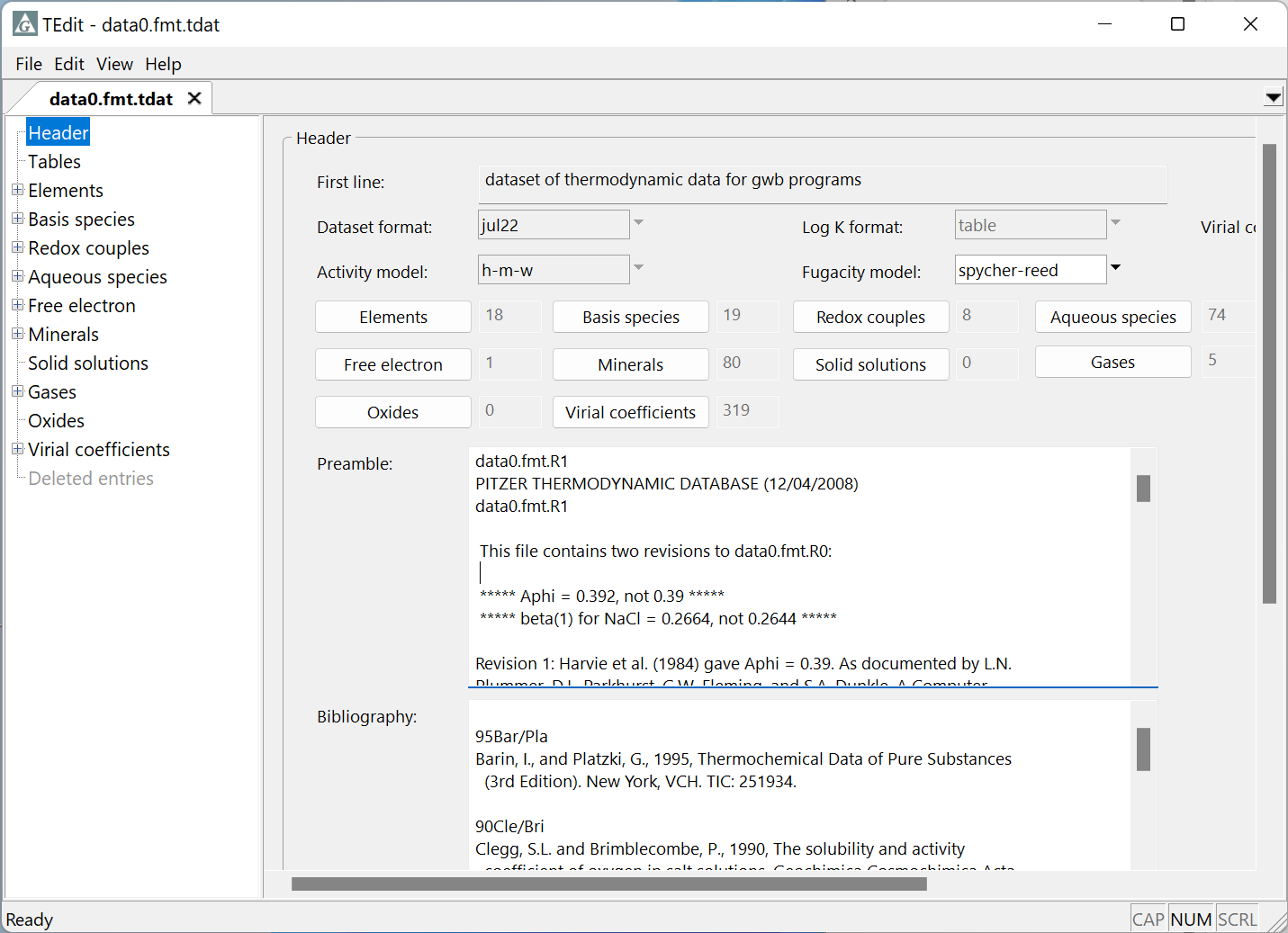 Text block from the top  of the original dataset is preserved in the “Preamble”
Reference block preserved in the “Bibliography” section
Troubleshoot dialog shows any errors found in the new dataset
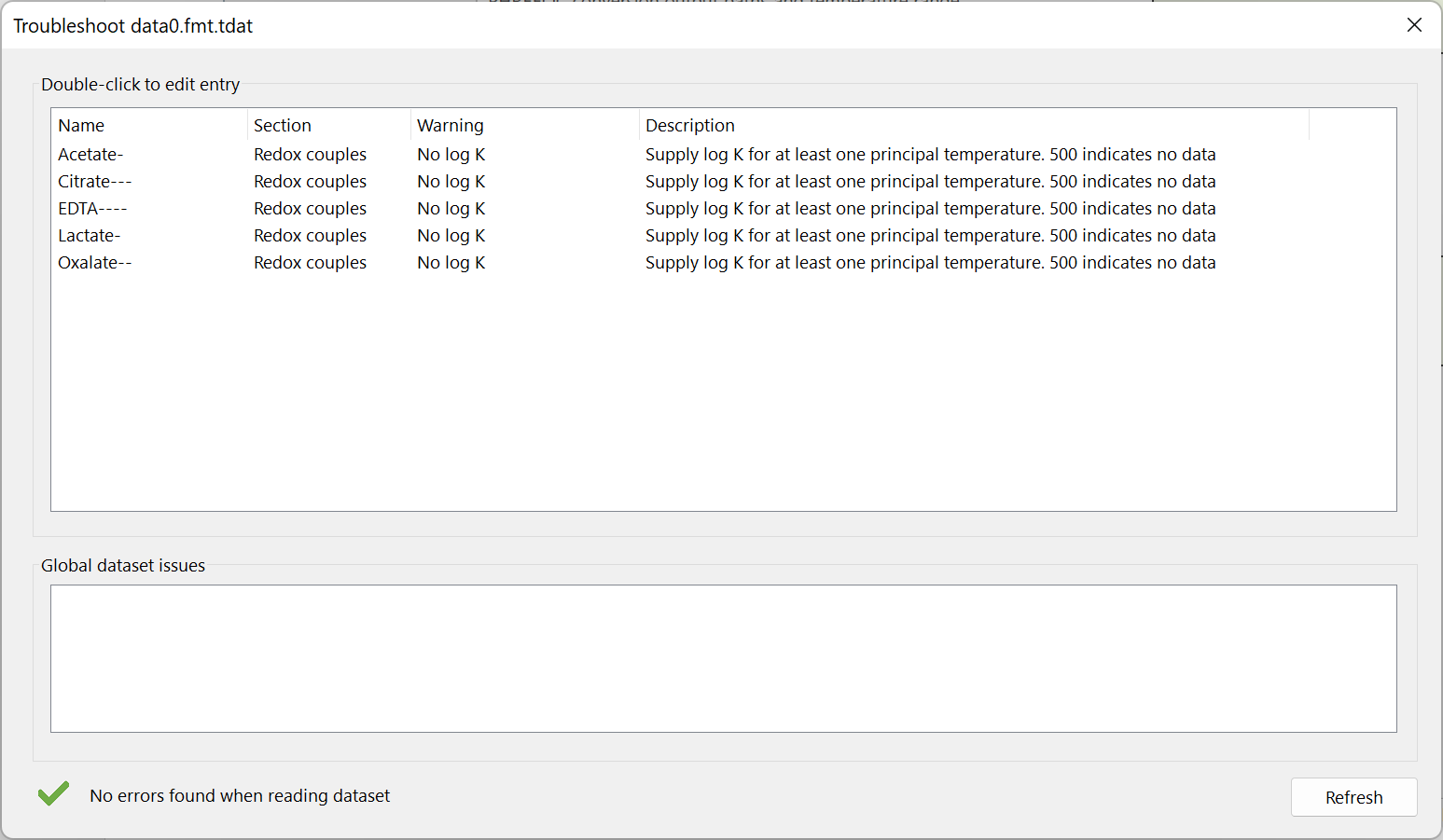 Double-click to go to entry. Correct errors in dataset before use.
Export GWB datasets to use with the EQ3/6 software
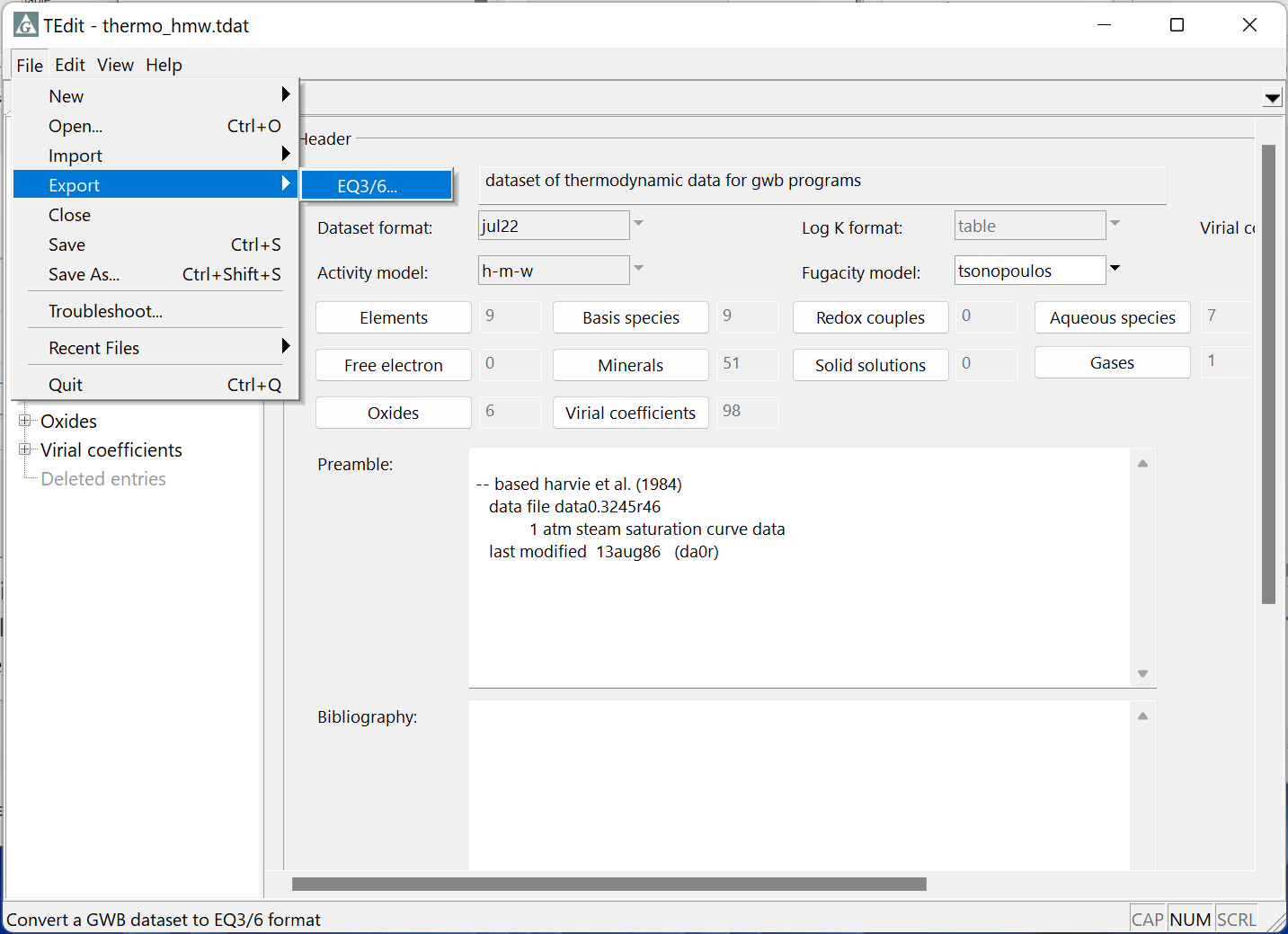 Go to File → Export → EQ3/6…
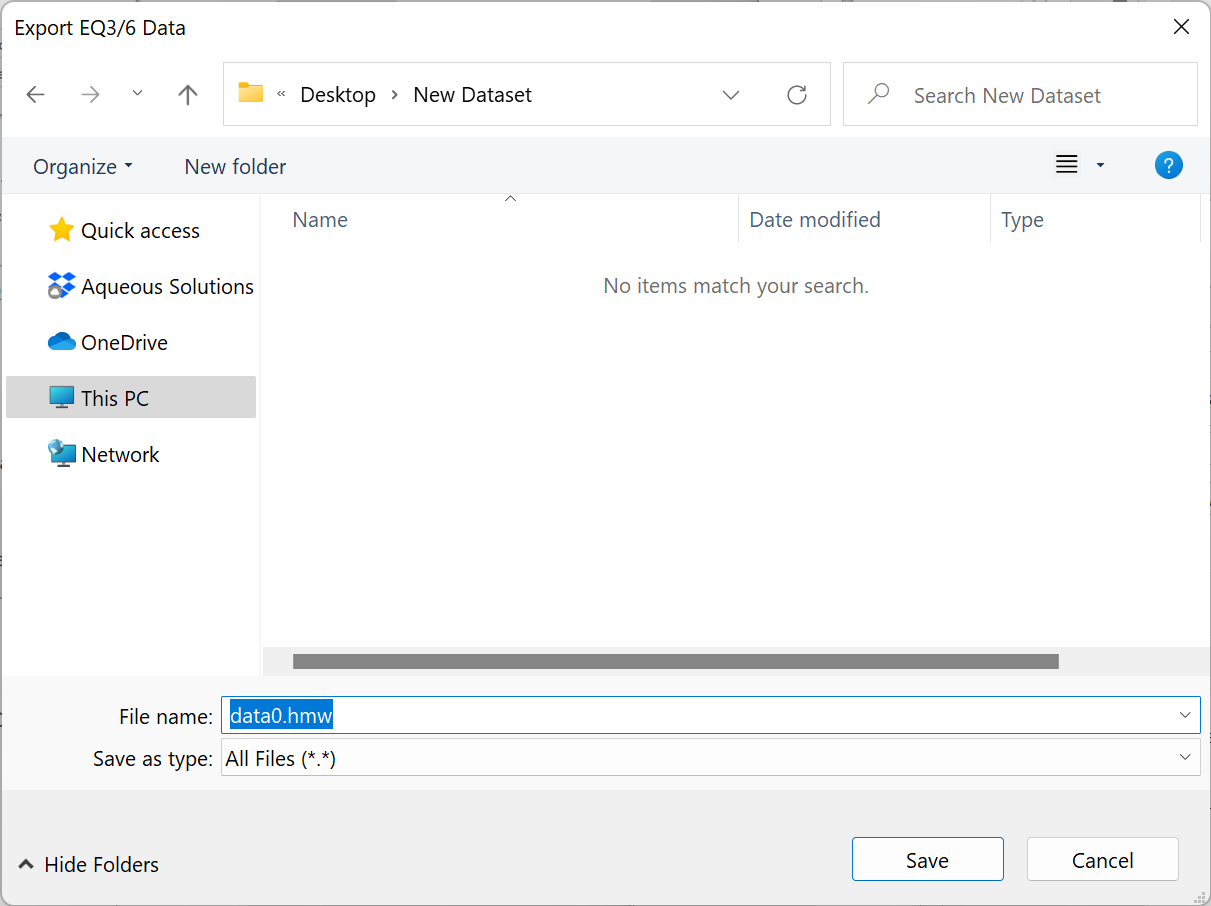 Browse to the directory where you wish to save your dataset
Supply the new dataset with a file name
View EQ3/6 dataset in a text editor
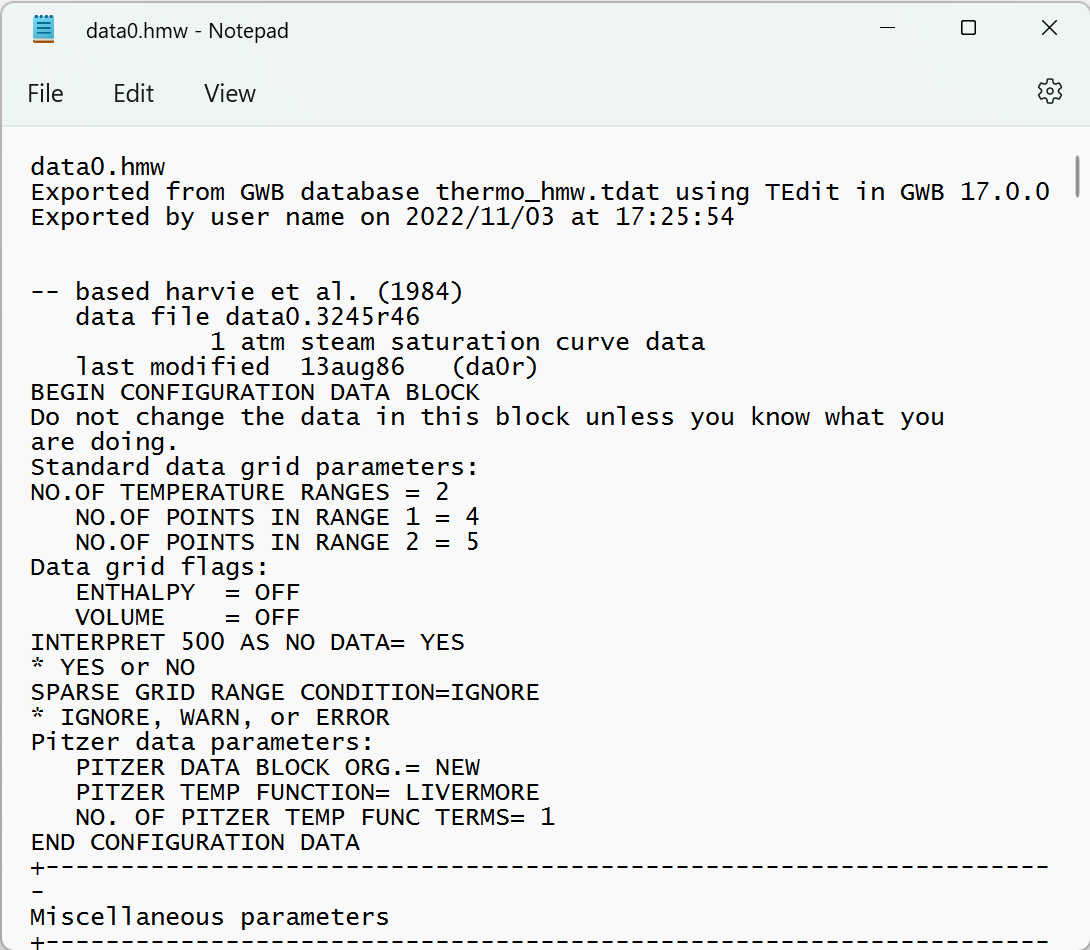 Original GWB dataset, time and date of the conversion, and username